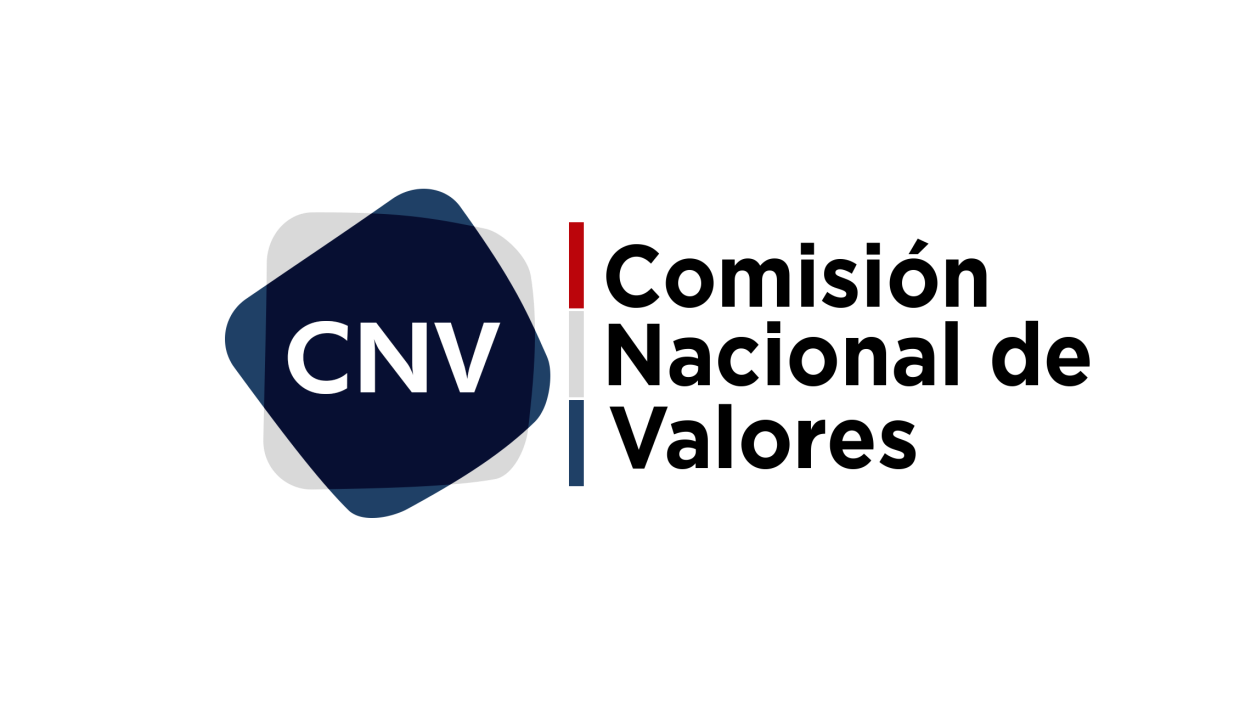 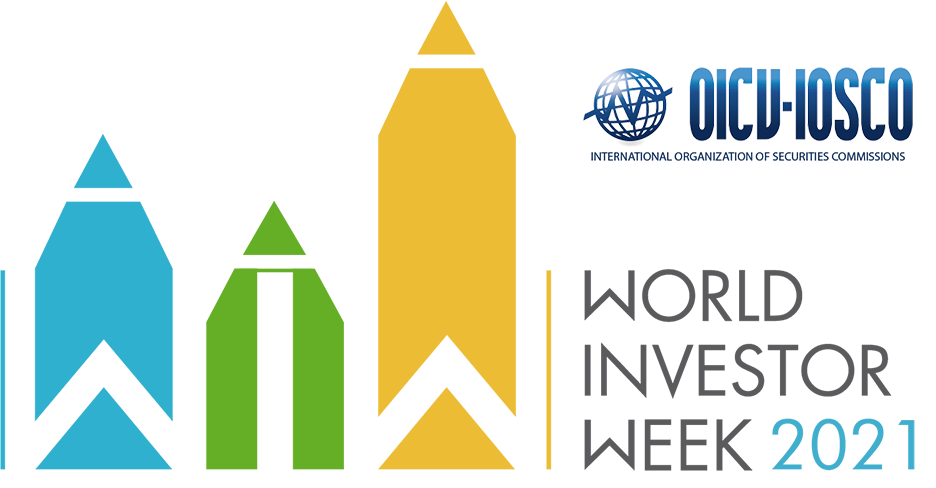 La Regulación en 
el Mercado de Valores
Luis Carlos Berino Díaz de Bedoya 
Director de Estudios Económicos y Análisis Financieros
Octubre 2021
1977
Fundación de la Bolsa
1979
Suspensión Temporal de Actividades
1991
Ley 94/91 Mercado de Capitales
Reseña Histórica
Creación de la Comisión Nacional de Valores y emisión disposiciones normativas para el mercado de valores
1992
1993
Reapertura y operaciones de la Bolsa de Valores y Productos de Asunción
1998
Promulgación de nueva Ley del Mercado de Valores (N° 1284)
Simplificación del proceso de registro de bonos con garantía común
Promulgación de la Ley de Adecuación Fiscal (N° 2421)
2004
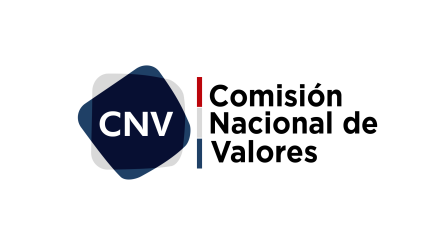 2005
Emisión de Bonos a través de fideicomisos
2008
Bonos Bursátiles de Corto Plazo
2009
Promulgación de la nueva Ley para Sociedades Calificadoras de Riesgo
Reseña Histórica
Implementación del Sistema de Negociación Electrónica (SEN)
Implementación de Programas de Emisión Globales
2010
Promulgación de la nueva Ley de Fondos (N° 5452)
Negociación de Bonos del Tesoro a través de Bolsa
2015
Promulgación de la nueva Ley del Mercado de Valores (N° 5810)
Emisión de Bonos por Organismos Multilaterales
Futuro Dólar-Guaraní
2017
2019
Elaboración Reglamento General del Mercado de Valores (Res. CNV CG N° 6/19)
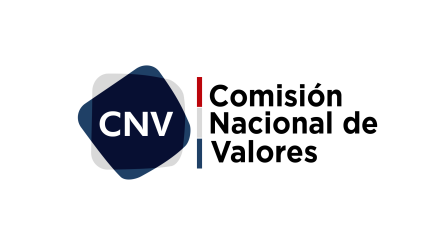 2021
Res. CNV CG N° 30/21 (actualización RGMV)
Regulación del Mercado de Valores
GENERAR 
OPORTUNIDADES DE NEGOCIO
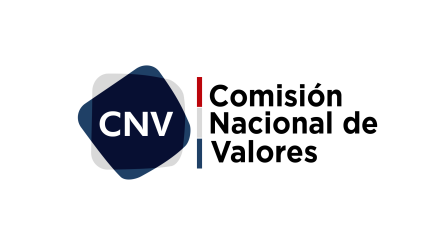 EL MERCADO TIENE FALLAS
Regulación del Mercado de Valores
Se busca mitigar las fallas del mercado
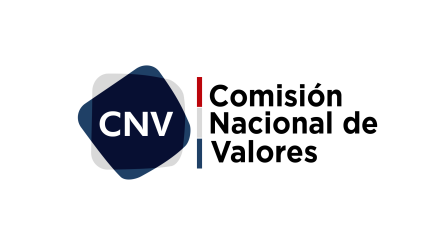 El mercado no alcanza a proveer ciertos bienes o lo hace de un modo imperfecto.
Fallas del Mercado
monopolios naturales, 
competencia imperfecta, 
bienes públicos (puros), 
información asimétrica, 
externalidades, 
mercados incompletos
INEFICIENCIA
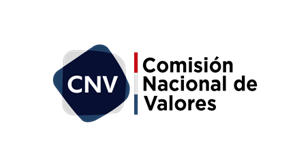 MERCADOS REGULADOS
Intervención Estatal:
Fallas del Mercado
¿Para qué?
Para corregir fallas y mejorar los resultados
A través de leyes, reglamentos, impuestos y subvenciones.
¿Cómo?
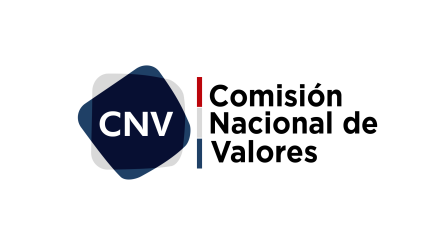 Para corregir la asimetría en la información. 
(Una de las partes tiene mayor información que la otra)
Regulación del Mercado de Valores
Selección Adversa
Riesgo Moral
Productos malos desplazan a los buenos
Asumir riesgos fuera de contrato
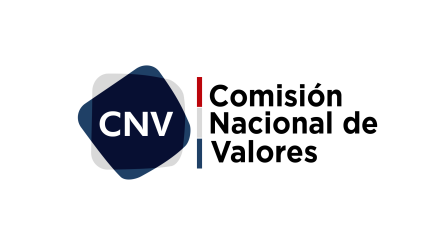 Funcionamiento competitivo
Confiable y transparente
MERCADO DE VALORES
Veracidad y relevancia de las informaciones
Comisión Nacional de Valores
Correcta formación de los precios
Protección de los intereses de las partes
INVERSIONISTAS Y PUBLICO EN GENERAL
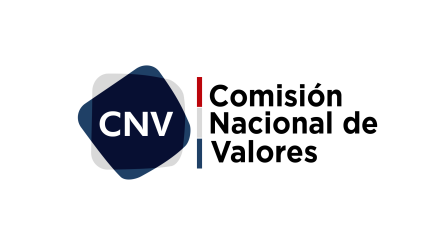 Cuatro Ejes
1. Reglamentar el Mercado de Valores Nacional.
Comisión Nacional de Valores
2. Llevar el registro y control de agentes participantes en el Mercado de Valores y de los títulos emitidos.
3. Realizar inspecciones y fiscalizaciones in situ a los diferentes agentes.
4. Promocionar el Mercado de Valores Nacional.
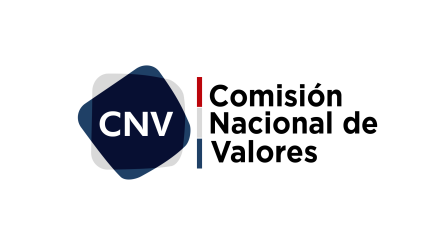 Principales Disposiciones Normativas:
1. Ley 5810/17 del Mercado de Valores
Comisión Nacional de Valores – Eje 1
2. Ley 3899/09 de Calificadoras de Riesgos
3. Ley 5452/15 de Fondos Patrimoniales de Inversión
4. Ley 1163/97 Bolsa de Productos + Ley modif. 5067/13
5. Res. CNV CG Nº 30/21 que reglamenta Ley 5810/17
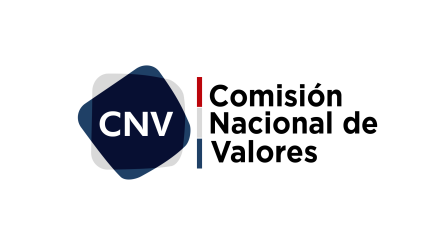 Registro:
Tipos:
1. De Agentes (una vez + actualizaciones)
Comisión Nacional de Valores – Eje 2
2. Programas de Emisión Global (PEG).
Control:
Tipos:
1.De Agentes (balances, operaciones, vinculaciones)
2. De Títulos (situación de pago, destino de los fondos, tasas)
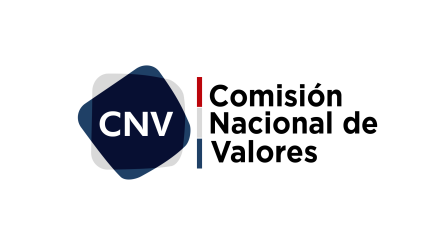 Objetivo:
1. Verificar veracidad de las informaciones remitidas a la CNV.
Comisión Nacional de Valores – Eje 3
2. Aclarar dudas sobre informaciones remitidas a la CNV.
Se complementa con el trabajo de los Auditores Externos.
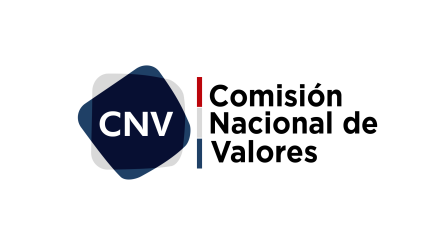 Importante en un Mercado de Capitales como el paraguayo.
Comisión Nacional de Valores – Eje 4
Función más restricta por motivos presupuestarios.
Complementada con labor de la Bolsa y Casas de Bolsa.
Formas de promoción:
1. Charlas, seminarios, conferencias.
2. Folletos informativos.
3. Aclarando dudas, brindando información.
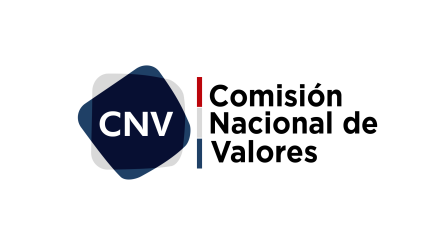 • Comisión Nacional de Valores (CNV):
http://www.cnv.gov.py
• Bolsa de Valores y Productos de Asunción S.A. (BVPASA)
http://www.bvpasa.com.py/
• Otros: (casas de bolsa, bolsas de valores regionales, entes reguladores regionales, IIMV, IOSCO, BCP, etc.)
http://www.iimv.org/
https://www.iosco.org/
https://www.bcp.gov.py/
Websites de Interés
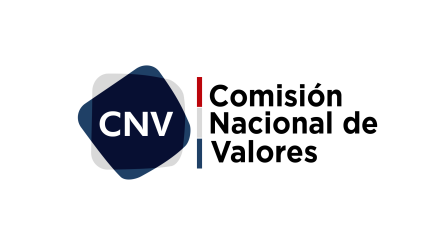 MUCHAS GRACIAS
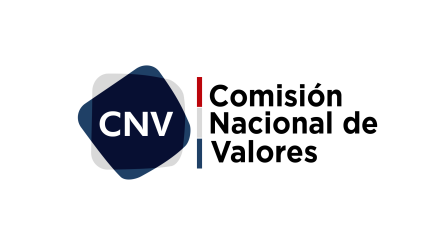